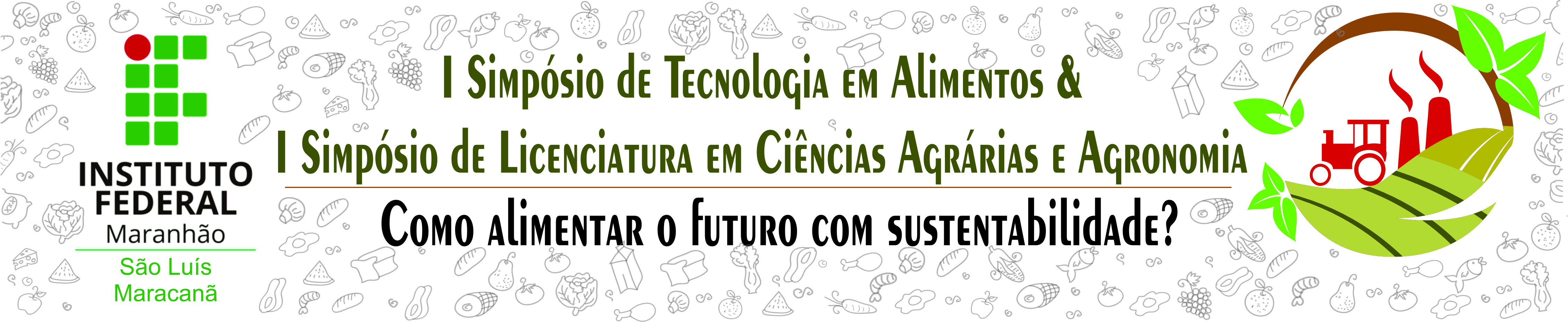 TITULO EM FONTE CALIBRI 76 CENTRALIZADO – CAIXA ALTA
Nome Completo do Primeiro Autor1; Nome Completo do Segundo Autor2; Nome Completo do Terceiro Autor3; Nome Completo do Quarto Autor4; Nome Completo do Quinto Autor5; Nome Completo do Professor Orientador6;  

1Estudante do Curso de ... do Laboratório de ... do Centro ...; E-mail: email@email.com. 2Estudante do Curso de ... do Laboratório de ... do Centro ...; E-mail: email@email.com. 3Estudante do Curso de ... do Laboratório de ... do Centro ...; E-mail: email@email.com. 4Estudante do Curso de ... do Laboratório de ... do Centro ...; E-mail: email@email.com. 5Estudante do Curso de ... do Laboratório de ... do Centro ...; E-mail: email@email.com. 6Professor do Laboratório de ... do Centro ... Líder ou Participante do Grupo de Pesquisa ...; E-mail: email@email.com.
RESULTADOS
INTRODUÇÃO
Fonte Arial 44
OBJETIVO
MATERIAIS E MÉTODOS
CONSIDERAÇÕES FINAIS
REFERENCIAS BIBLIOGRÁFICAS
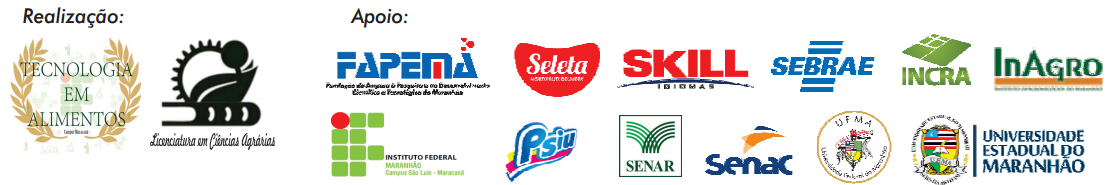 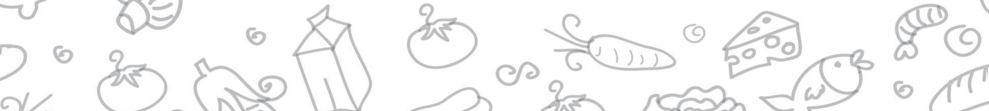